Closing the Vocabulary Gap
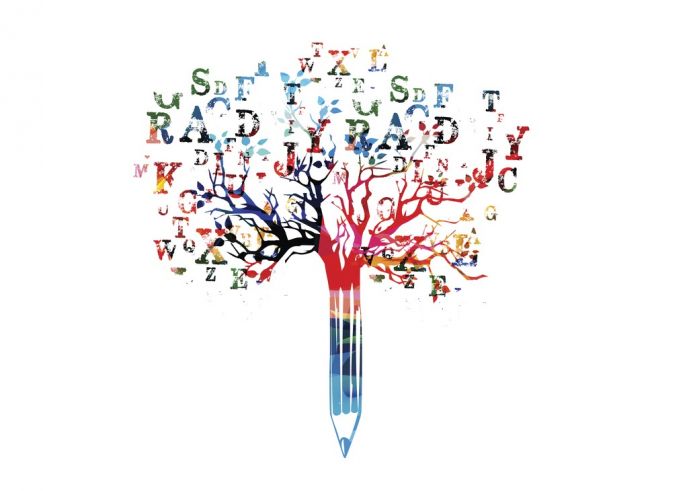 Closing the Vocabulary Gap
Objectives:
Understand what the ‘vocabulary gap’ is
Understand the impact it has on our students 
Explore practical strategies to close the gap
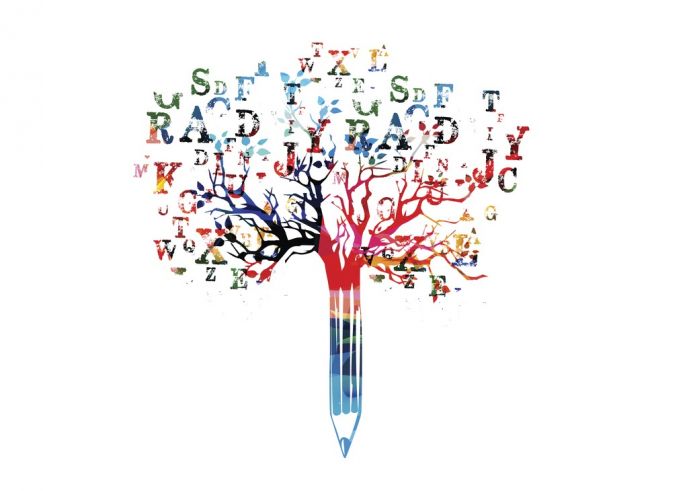 What is the vocabulary gap?
‘Vocabulary’ refers to the amount of words we know. 

Accessing an academic curriculum in order to achieve requires a vocabulary of around 50,000 words.

A study into linguistics in the home (Hart and Risley, 1990) showed that parents in middle families spoke on average 32 million more words to their children over a period of 48months than parents in working class families. 

Gaps in the amount of words children know only get larger over time and mean that students struggle to express themselves, access an academic curriculum and therefore achieve social mobility.
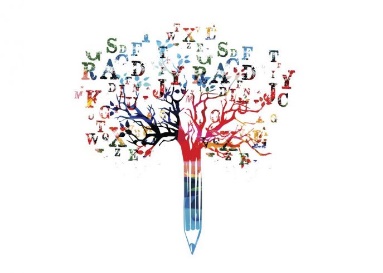 What impact does a limited vocabulary have on our students?
What is the percentage of words you need to know in a text to ensure full comprehension?
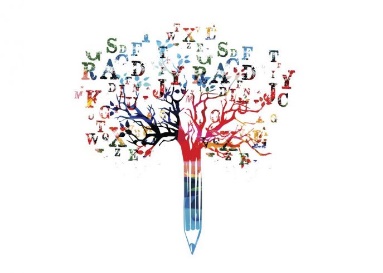 Can you work out what process is being described? 75% of words are included here.
_____ is marking a _______ on a measuring _________ . This 
involves ___________ the relationship between __________ of a 
measuring _________ and _____________ or ______ _________, 
which must be ____________. For example, placing a __________ in 
melting ice to see whether it reads zero to check it has been 
____________ correctly.
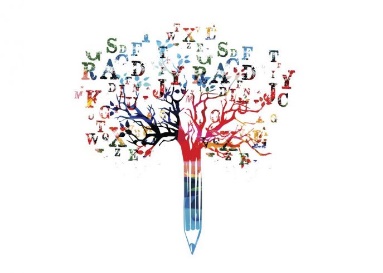 Can you work out what process is being described? 95% of words are included here.
_____ is marking a scale on a measuring instrument. This 
involves establishing the relationship between indications of a 
measuring instrument and standard or reference values, 
which must be applied. For example, placing a thermometer in 
melting ice to see whether it reads zero to check it has been 
____________ correctly.
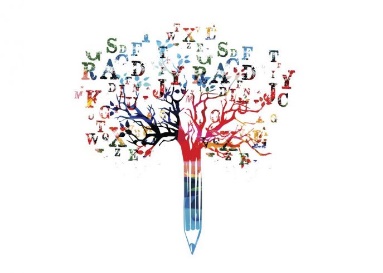 What impact does a limited vocabulary have on our students?
A poor vocabulary is the reason many of our students say they ‘don’t enjoy’ reading – and simply reading more with no guidance is the most effective way to expand  a child’s vocabulary.

It means students cannot access the whole curriculum, even if they are academically capable; for example, a student might have mathematical knowledge, but can’t access a GCSE paper due to the language used.

It limits our students’ ability to express themselves – socially, creatively and emotionally – leading to frustration and poor behaviour.
So what can we do about it?
Explicitly teach vocabulary. Use back-of-book glossaries for new words and revisit these as a starter each lesson. 

Make new vocabulary visible. Every room has a wipe clean ‘vocab’ board – use it and refer to it when teaching new words. 

Guided reading. Keep word webs and Freyer diagrams handy in your tutor room to use when a student comes across a new word in their own book.

Become ‘word detectives’. Use root words, prefixes and suffixes to work out potential meanings of a word – useful for cross curricular vocab teaching.